Figure 6. Schematic summary of interregional connectivity at low and high loads. These diagrams depict the mean ...
Cereb Cortex, Volume 18, Issue 7, July 2008, Pages 1618–1629, https://doi.org/10.1093/cercor/bhm195
The content of this slide may be subject to copyright: please see the slide notes for details.
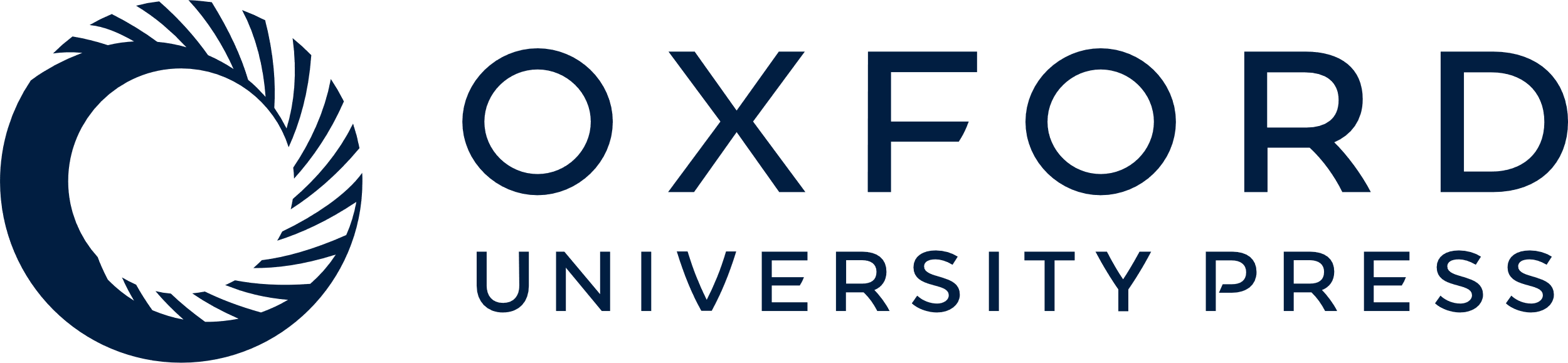 [Speaker Notes: Figure 6. Schematic summary of interregional connectivity at low and high loads. These diagrams depict the mean correlation level between the right FFA, right IFG, and left hippocampus ROIs during the delay period of the “1 face” and “4 faces” conditions. The mean correlation coefficient (r value) between each pair of nodes is indicated alongside each arrow, and the thickness of the arrows is scaled proportionally to this value. All 3 node pairs show significant changes in their correlation between these load levels (all Ps < 0.05). This schematic depiction of the interregional correlations observed in our study does not constitute a path analysis of the causal relationship or directionality of these interactions.


Unless provided in the caption above, the following copyright applies to the content of this slide: © The Author 2007. Published by Oxford University Press. All rights reserved. For permissions, please e-mail: journals.permissions@oxfordjournals.org]